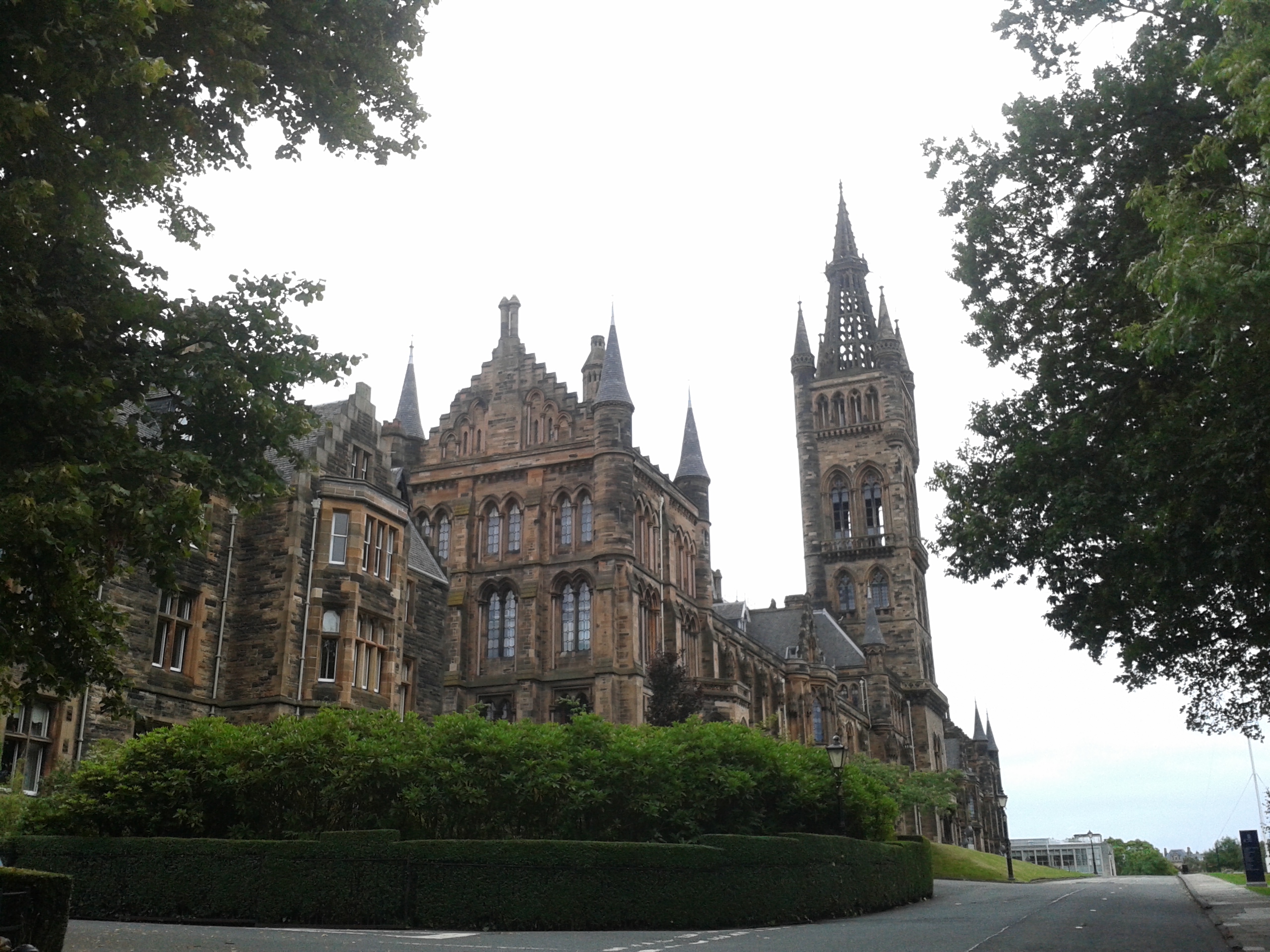 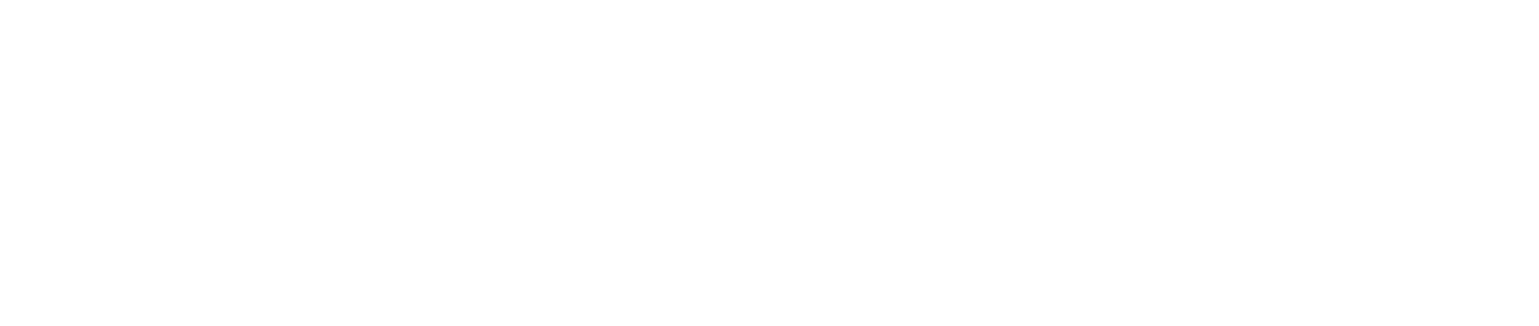 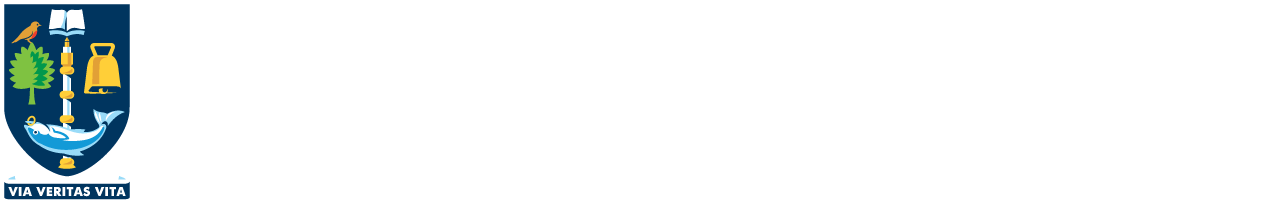 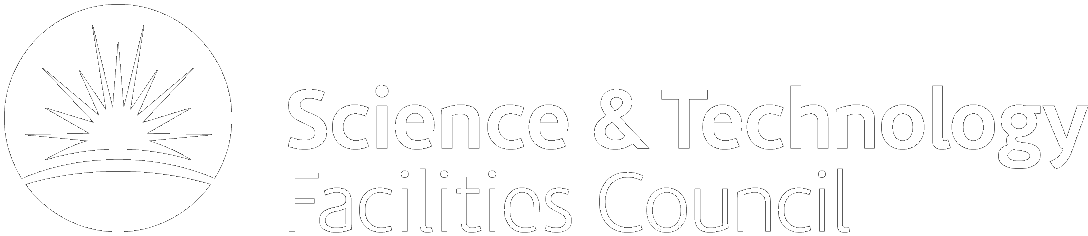 LIGO-G1400857-v1
Studies of some properties of Hydroxide-Catalysis Bonds
Valentina Mangano
on behalf of the Institute for Gravitational Research
                                                                                                                               LVC Meeting Stanford   Aug 25th-28th 2014
1
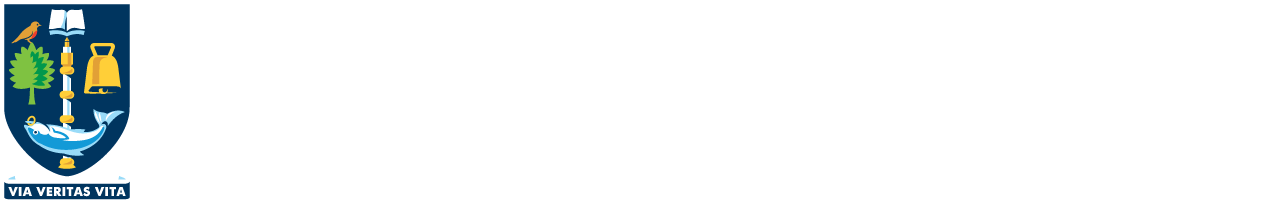 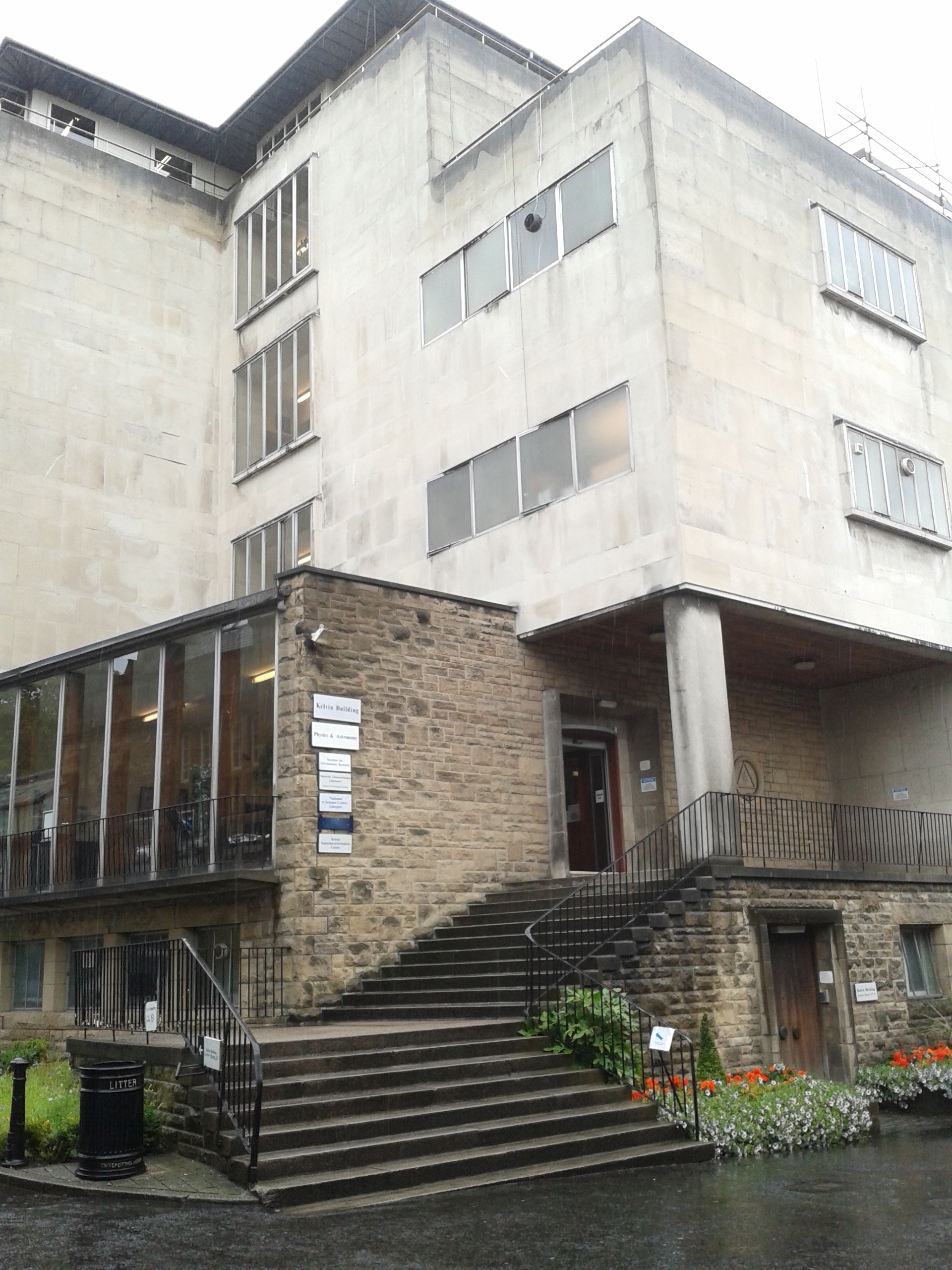 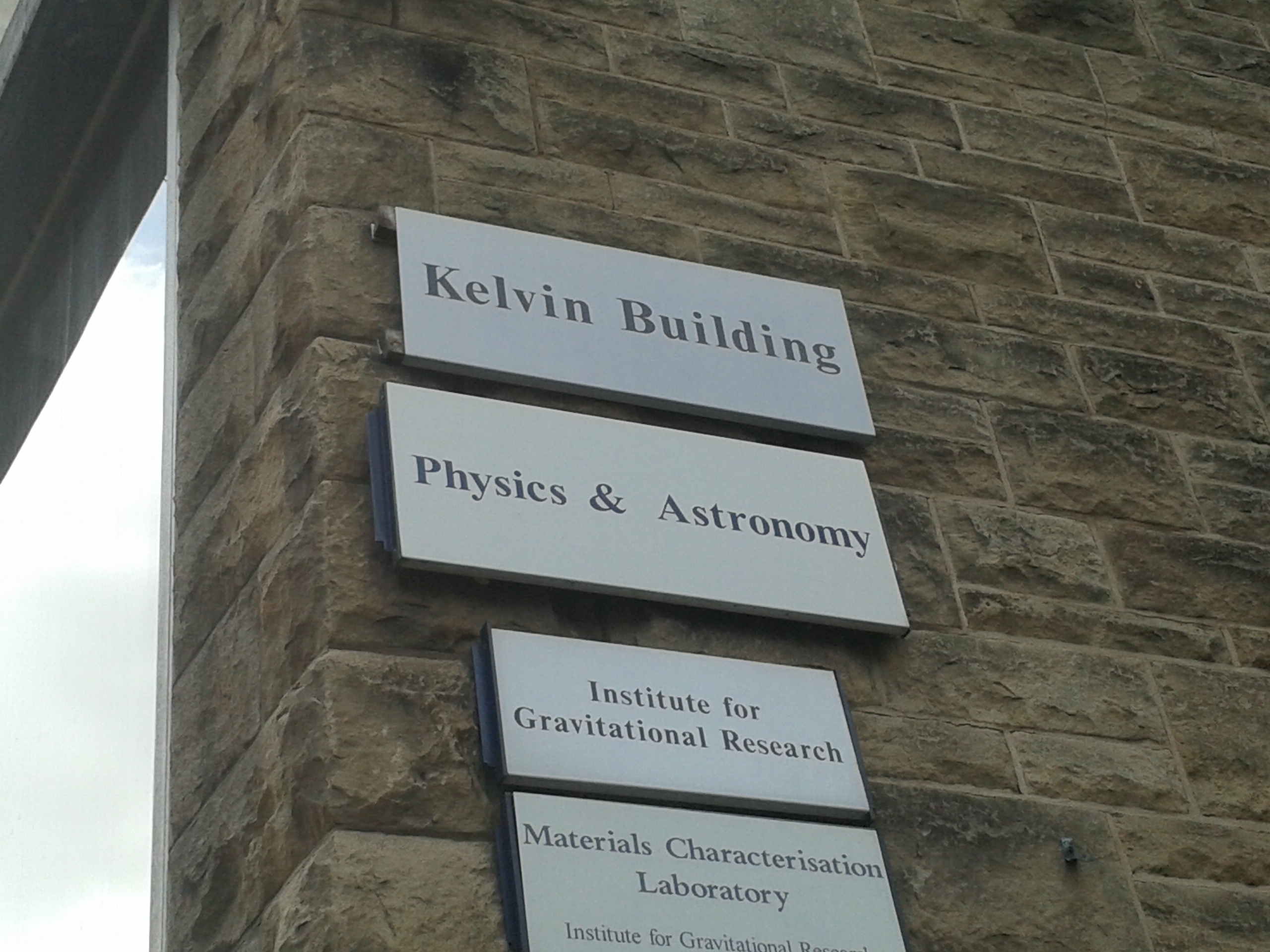 Outline
Introduction
Fabrication of bonds
Other applications
Experimental setup
Results and Analysis
Conclusions and Future work
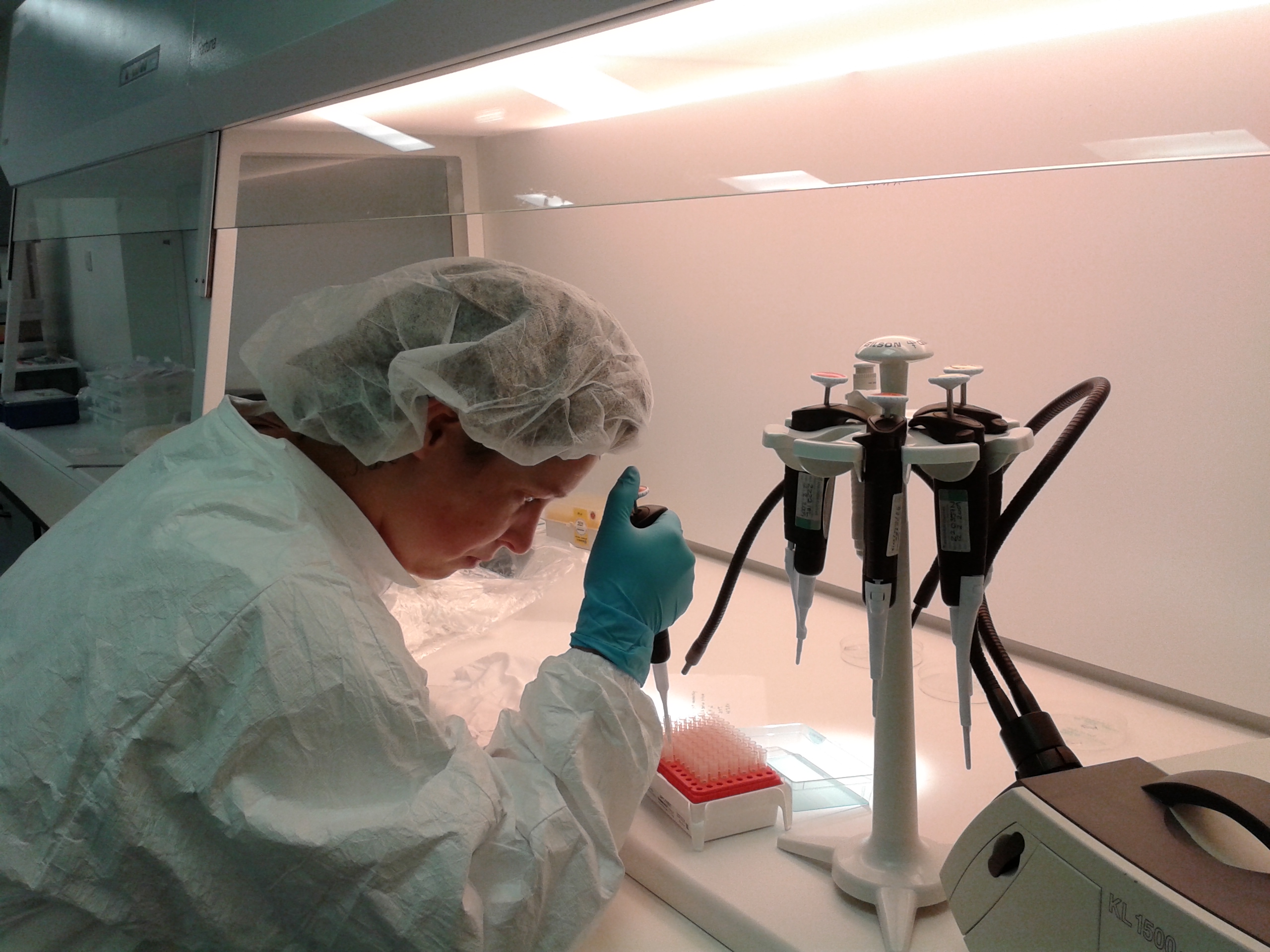 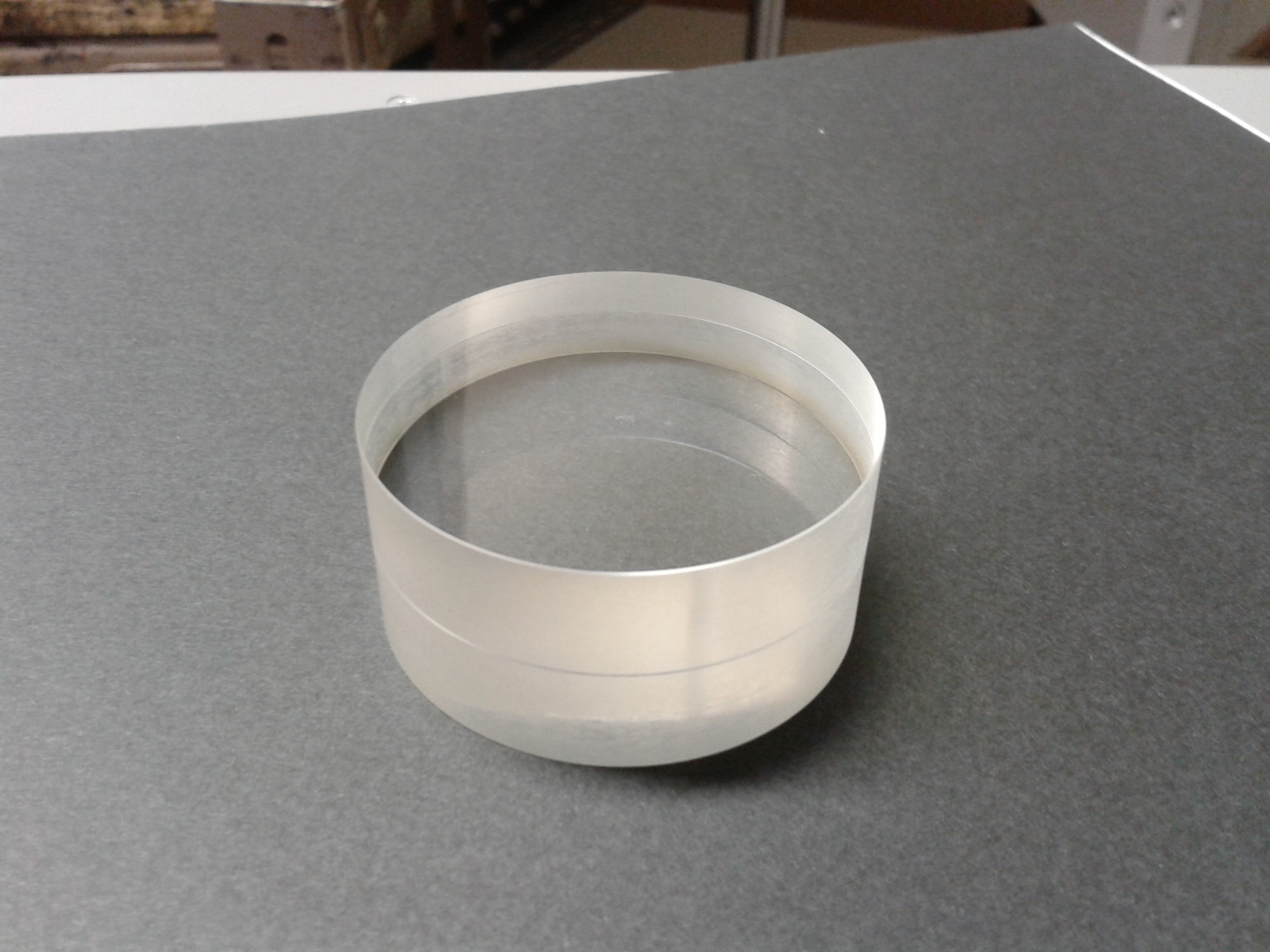 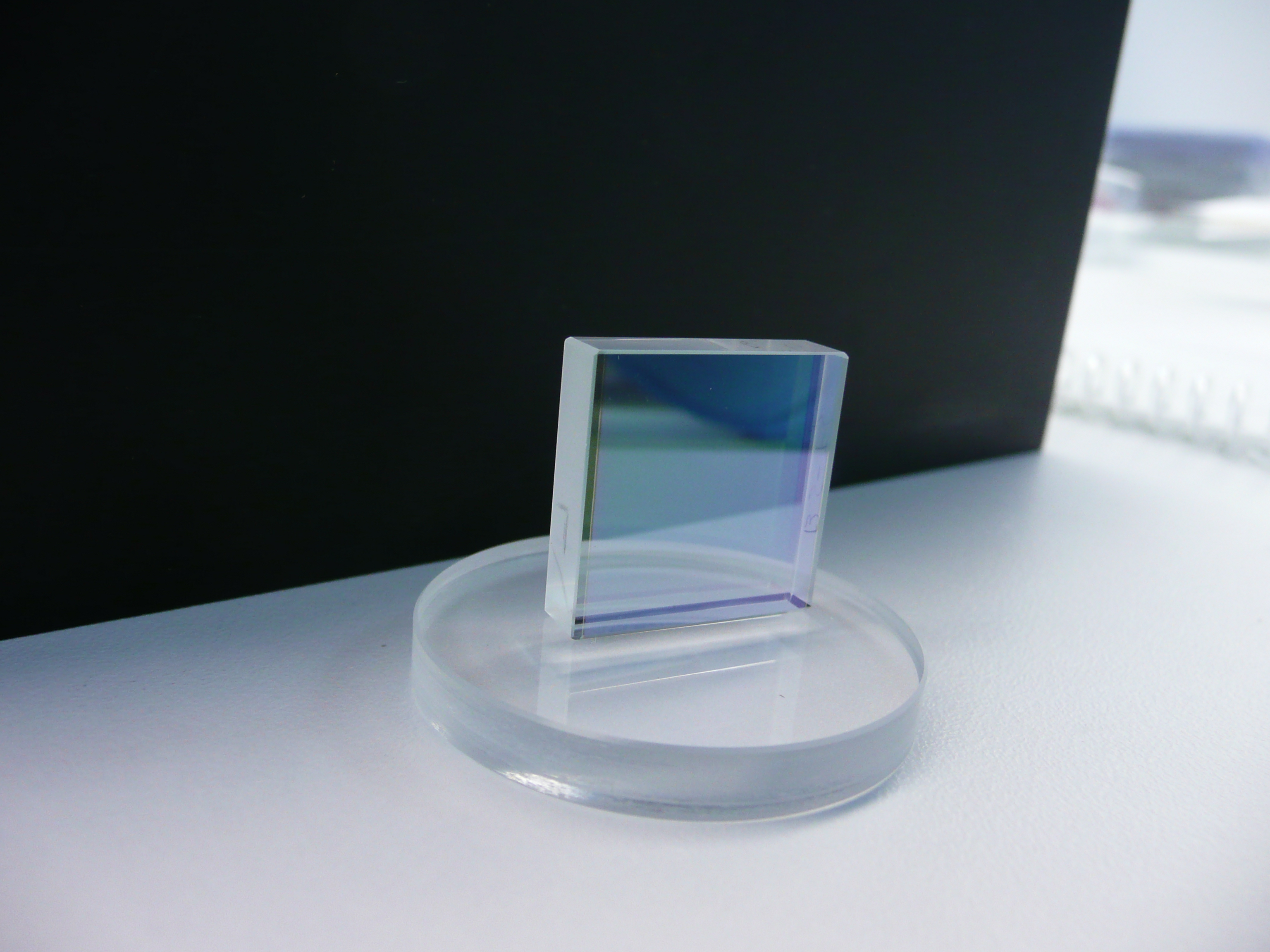 2
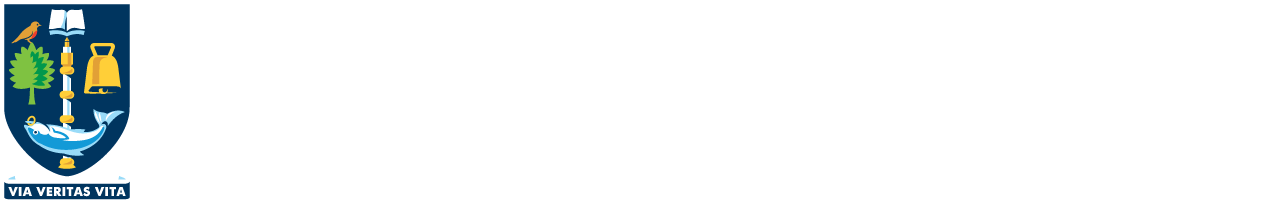 Introduction
Hydroxide-catalysis bonding is a jointing technique created at room temperature and characterized by:

very thin bonds which only introduce 
     low levels of mechanical loss
high strength
high precision alignment




Hydroxide-catalysis bonding was used in GEO600, and it is being used in the     quasi-monolithic fused silica mirror suspensions for the advanced gravitational wave detectors (aLIGO and advanced Virgo).

To reduce the thermal noise further, cryogenic temperatures and crystalline materials, such as silicon and sapphire, are proposed for the next generations of detectors.

Is it possible to realize such a mirror suspension at cryogenic temperatures with these materials using the hydroxide-catalysis bonding?
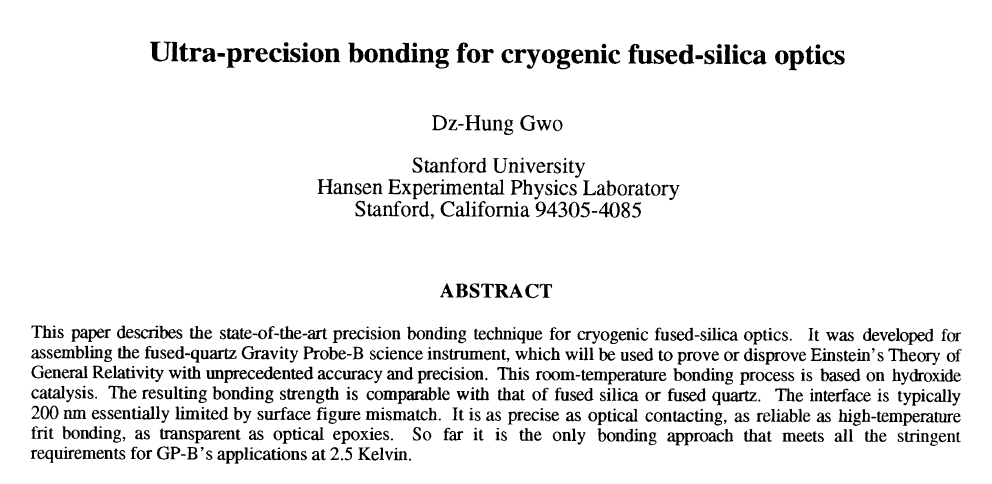 July 1998
3
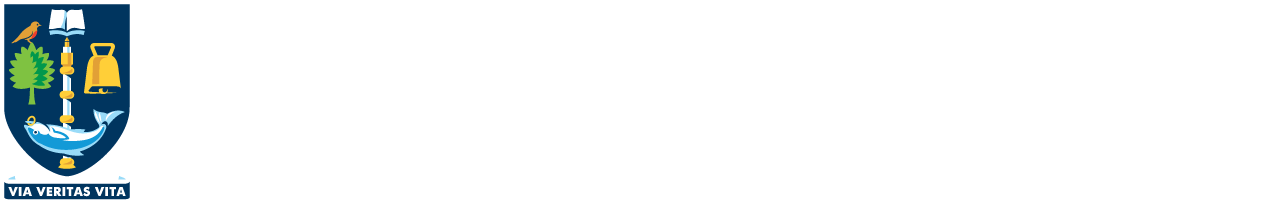 Fabrication of bonds
It is possible to combine any material, provided that a silicate-like network can be formed between them.


Example materials that can be bonded:
 oxide materials: silica, fused silica, Zerodur, ultra low expansion glass, granite and sapphire
 oxidisable materials: silicon and silicon carbide

The materials are bonded by means of an alkaline bonding solution: 
 potassium hydroxide KOH
 sodium hydroxide NaOH
 sodium silicate Na2SiO3 

Want to develop techniques to characterize bond properties for different substrates and solutions to allow us to tailor bond properties to the various utilizations of interest.
4
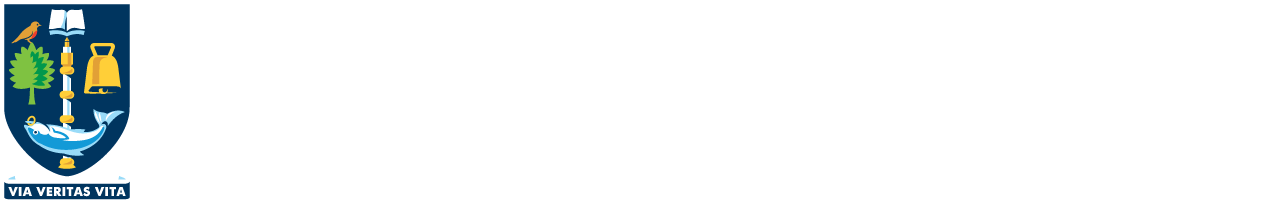 Other applications
Jointing optical components with low losses and high strength can also be employed in various applications, outside gravitational wave field.
(van Veggel, Killow - Adv. Opt. Techn. 2014; 3(3): 293–307)
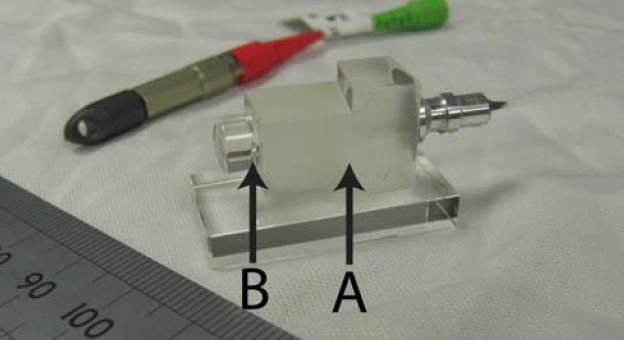 connection of a fiber injector with a collimated lens through a fused silica spacer (Taylor et al. - ASP Conference Series, 467 (2012))

 adaptive mirrors of the telescopes to bond actuators to substrates (Strachan et al. - Proc. SPIE 7736, 773664 and  773661 (2010))

 lightweight composite mirrors (MacKay et al. - Proc. SPIE 8884, Optifab 2013, 88841N (2013))

 construction of high power lasers (Sinha et al. - Opt. Express 15, 13003 (2007))

 transfer of a multilayer coating from a substrate to another one (Duchêne et al. – Opt. Commun. 285, 128‐132 (2011))
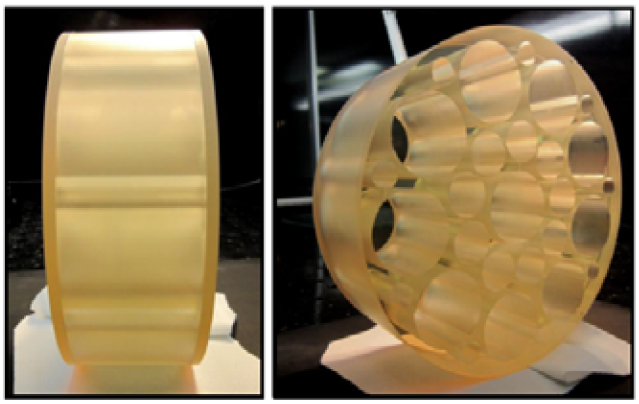 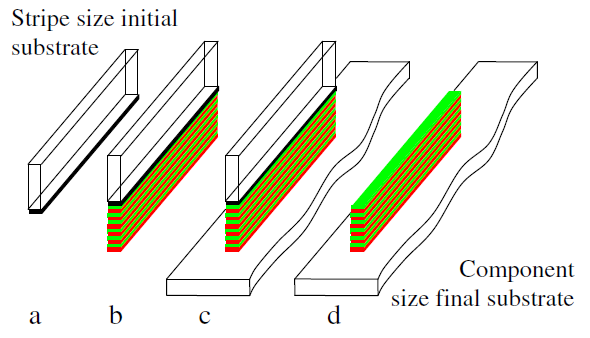 5
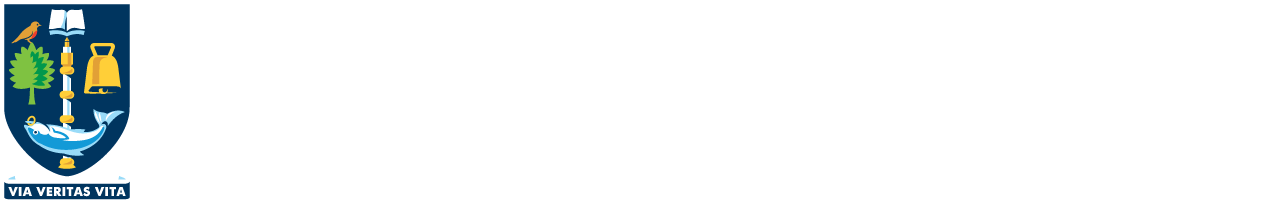 Experimental setup
Aim: 
to measure the magnitude of the light reflected from bonded interfaces and use as a tool to determine bond thickness in a        non-destructive manner.
For this purpose:
a pair of fused silica discs was bonded by means of sodium silicate solution;

a setup to measure the reflectances of both polarisation components of the incident light of a green laser diode module (λ=532nm) on the sample was realised.
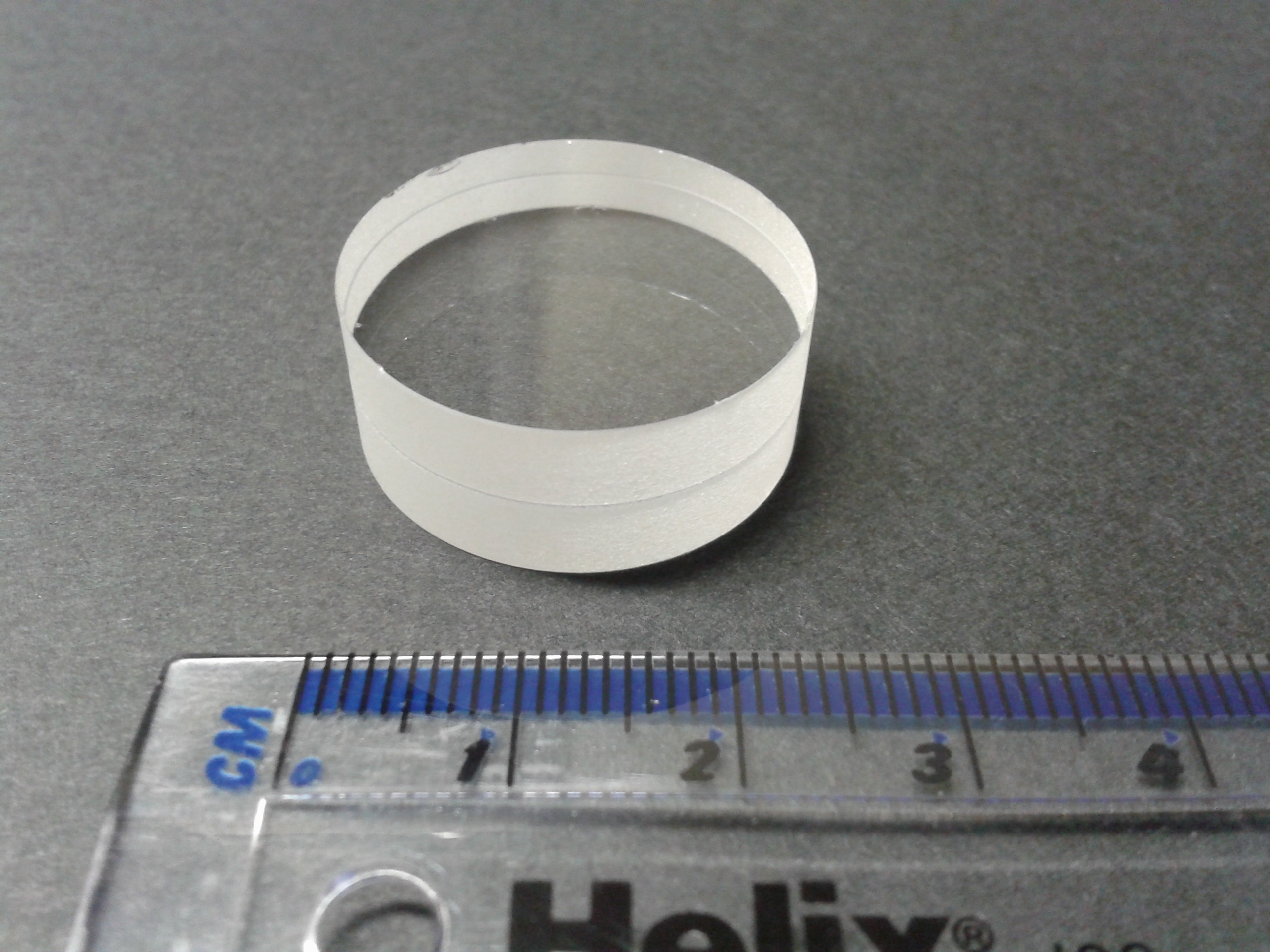 6
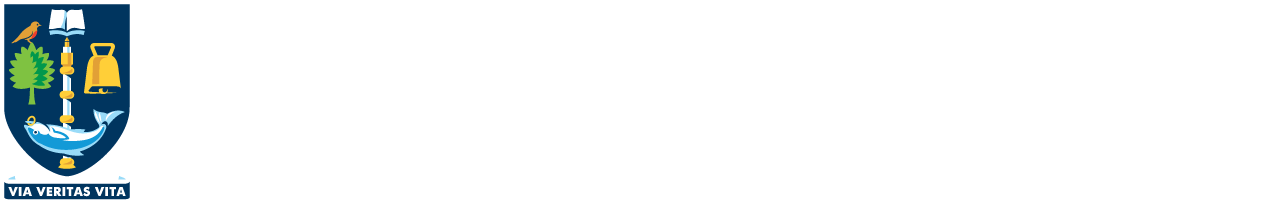 Experimental setup
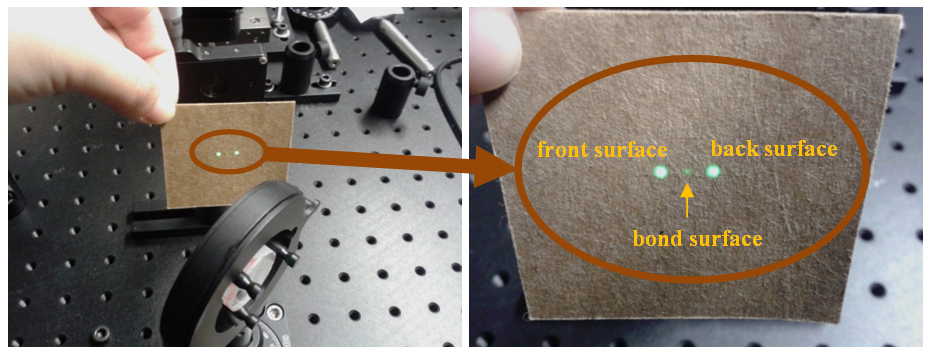 For both the polarisations, the incident and reflected power of laser beam are measured as a function of angle of incidence, and the corresponding reflectances determined.
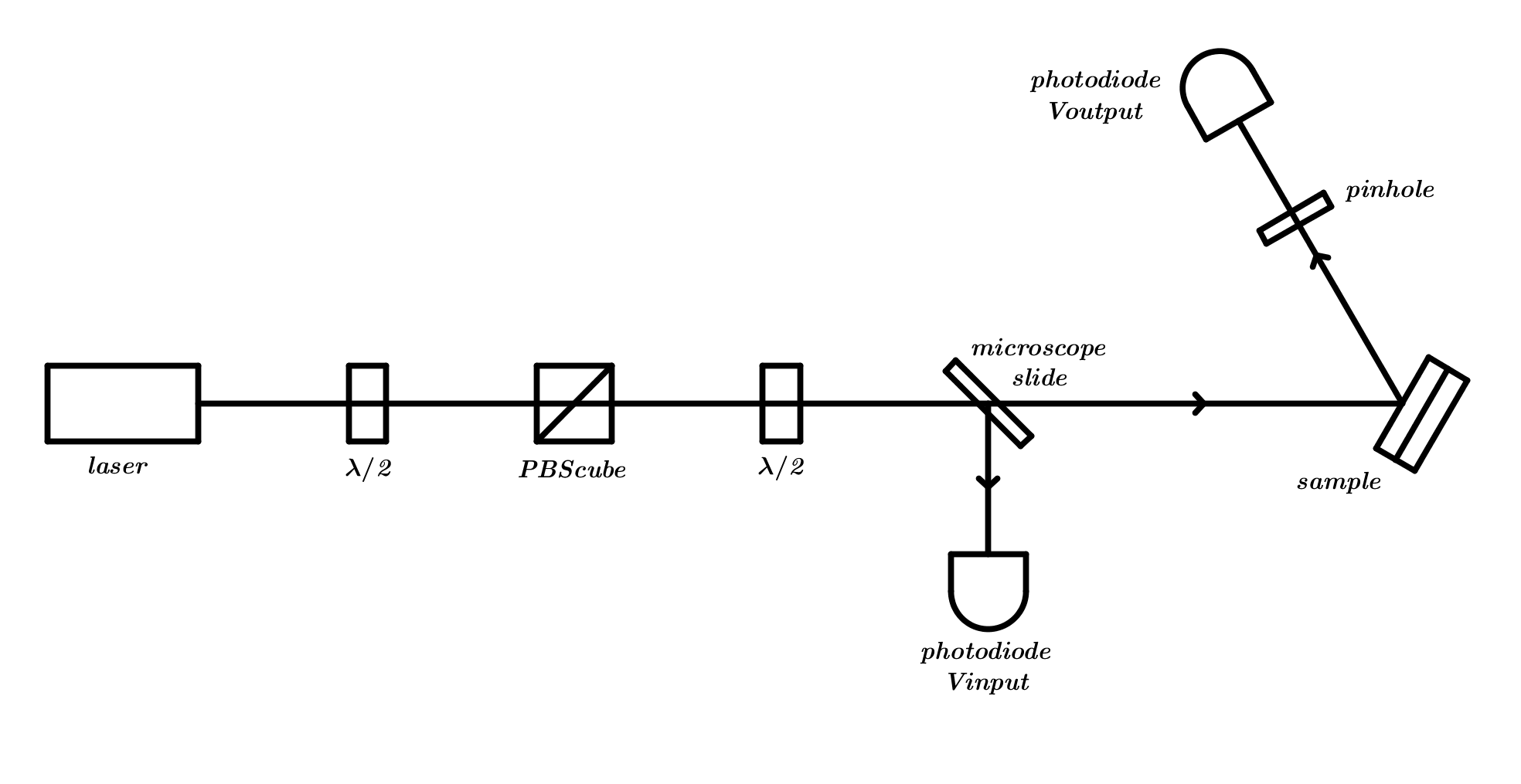 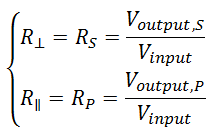 7
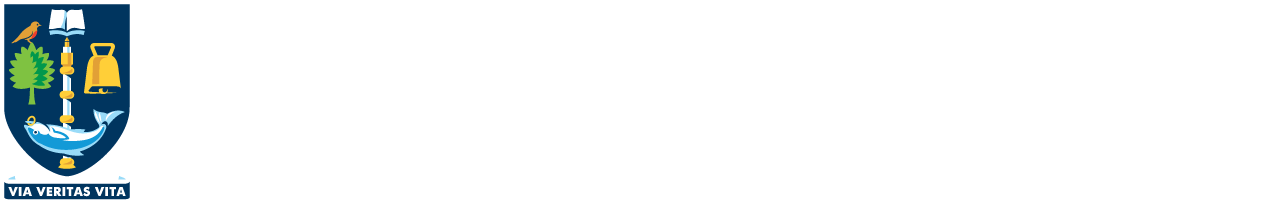 Results
front surface
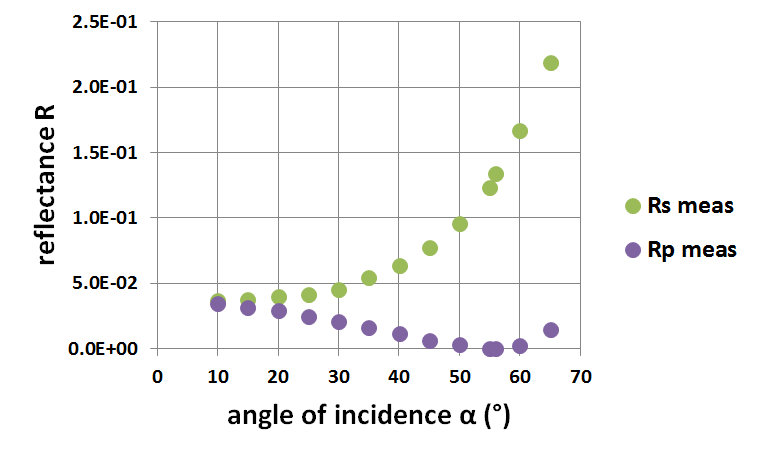 bond surface
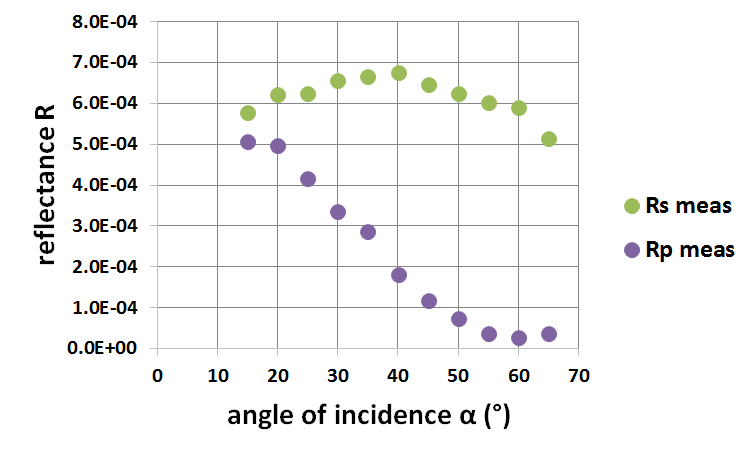 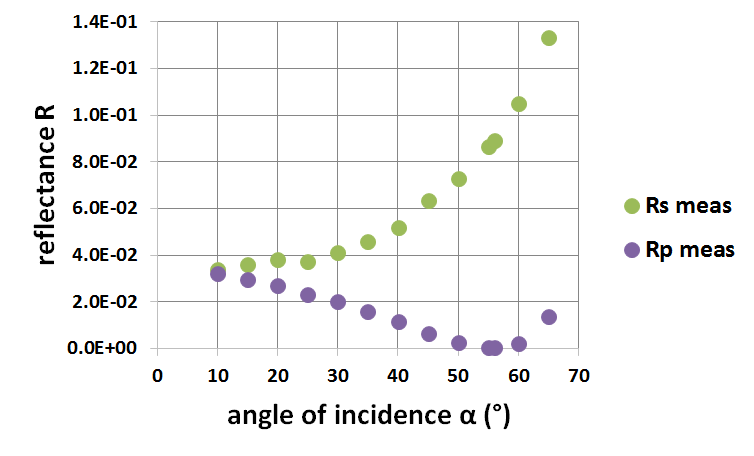 back surface
8
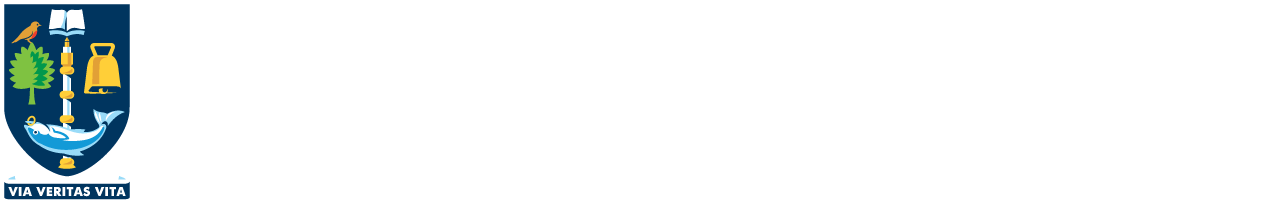 Analysis: sample
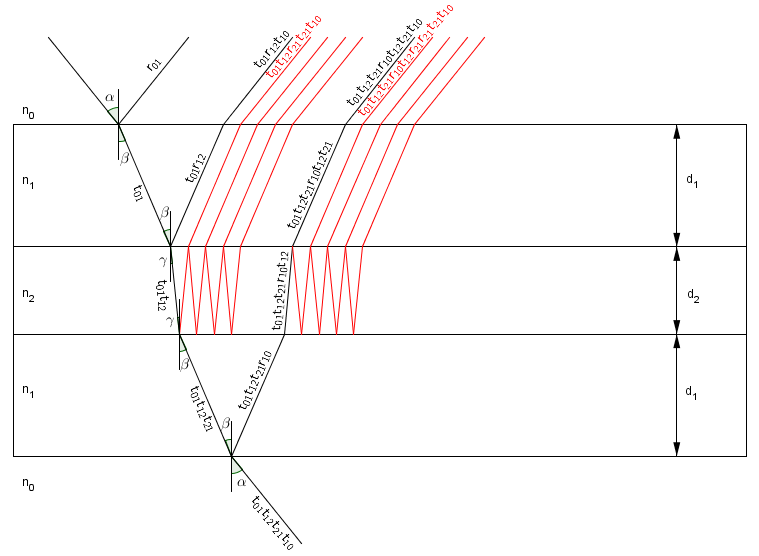 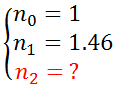 fused silica
sodium hydroxide solution
fused silica
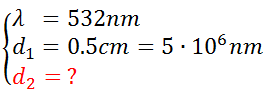 9
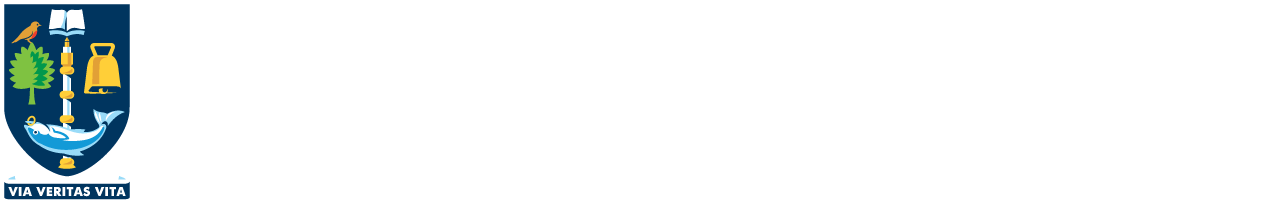 Analysis: formulae
front surface
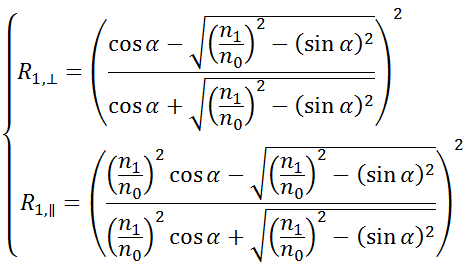 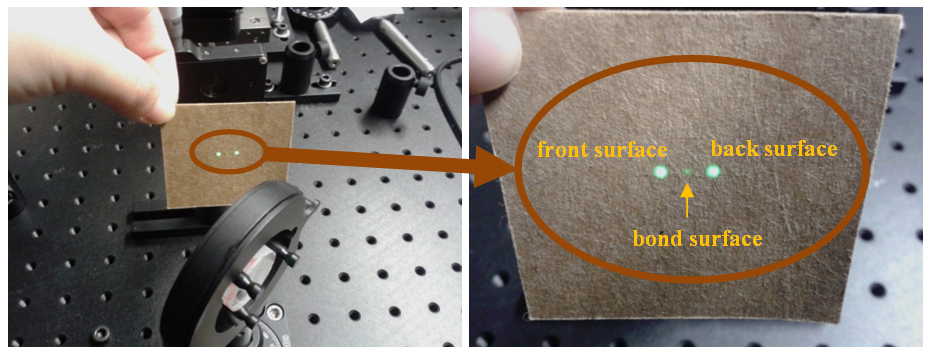 bond surface
back surface
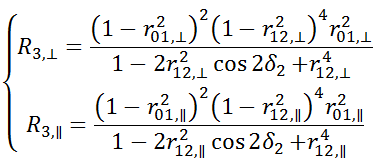 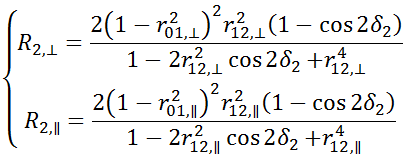 10
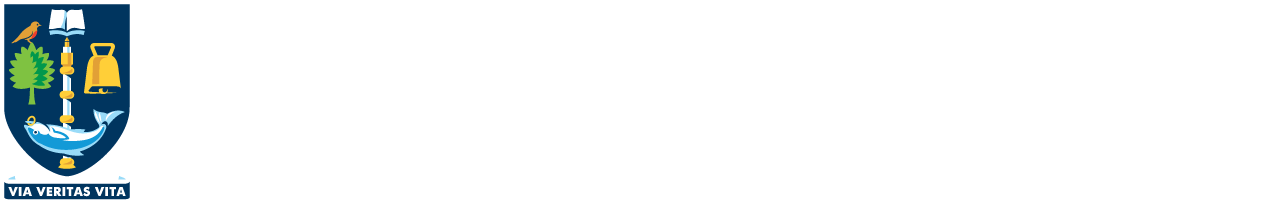 Analysis: front surface
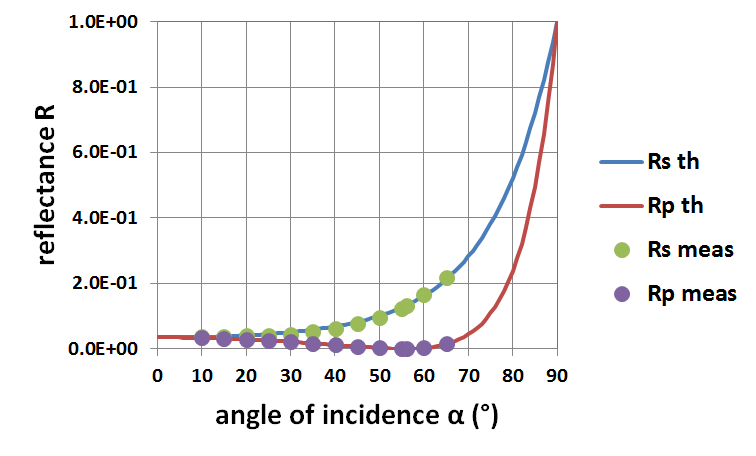 11
Analysis: 
bond and back surface
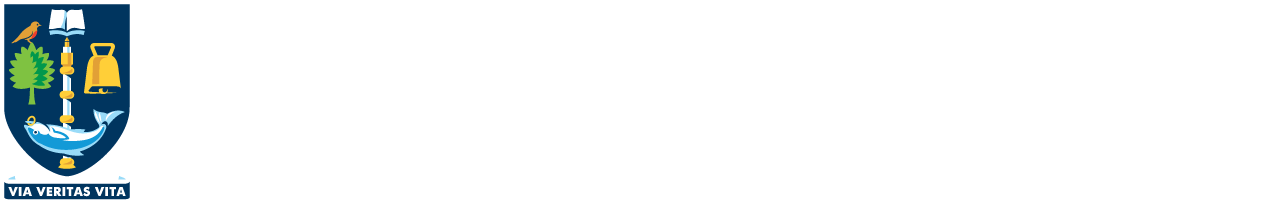 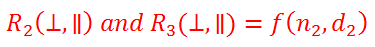 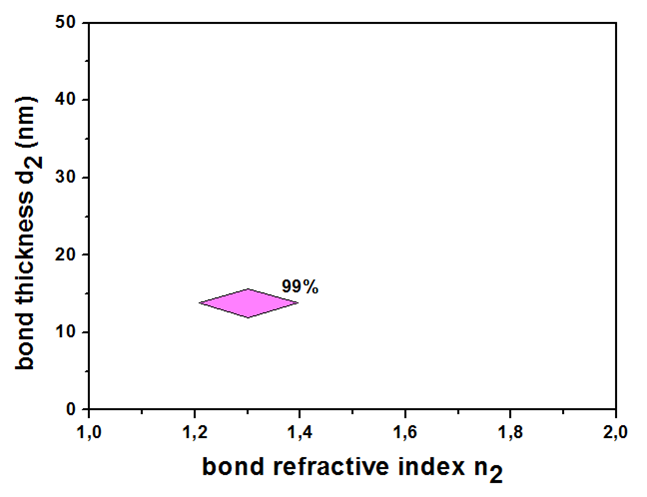 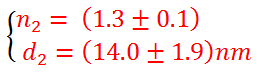 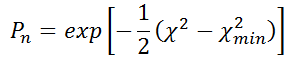 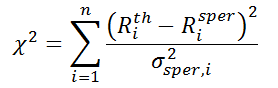 The thickness of bond can be made less than tens of nm for precision applications.
(Gwo – US Patent 6284085B1 and 6548176B1).
12
Analysis: 
bond and back surface
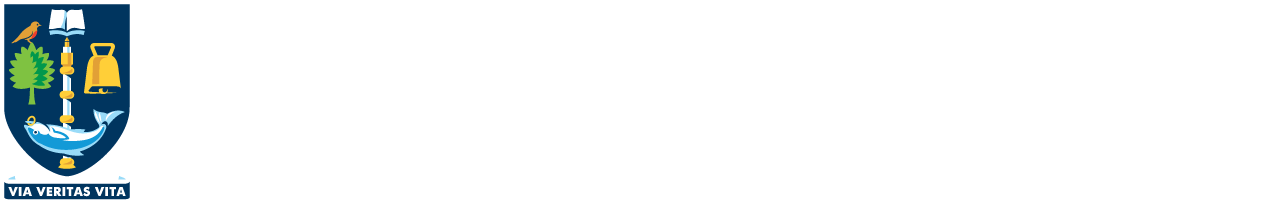 bond surface
back surface
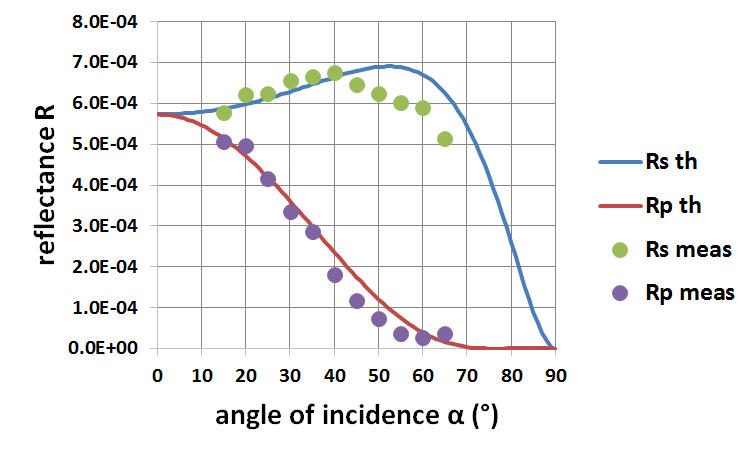 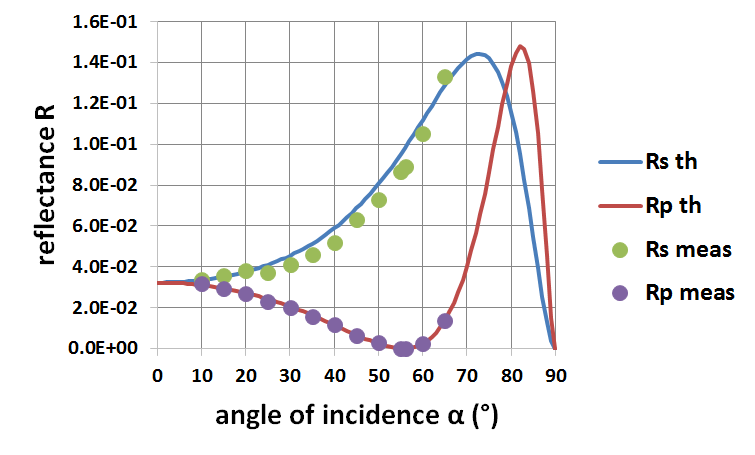 Preliminary
The reflectivity of bond is < 7.00·10-4.
(Sinha et al. - Opt. Exp. 15 (2007): < 7.08·10-4)
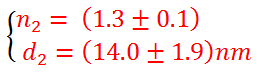 13
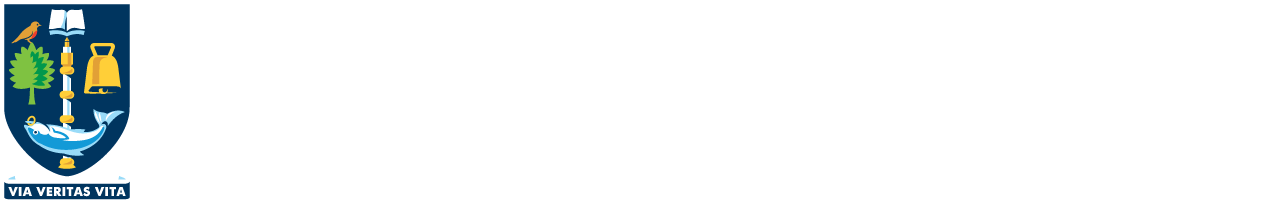 Conclusions
There is a reasonable agreement between measurements and model up to 65 degrees angle of incidence.

If the model is confirmed, it will be a powerful tool to: 

measure the bond thickness in a non-destructive manner;

predict and measure how the reflectivity of a bond can be altered by the chemistry of a different bonding solution.


In this silica sample:
reflectivity of bond is < 0.1%;
bond refractive index is (1.3±0.1);
bond thickness is (14.0±1.9)nm.
14
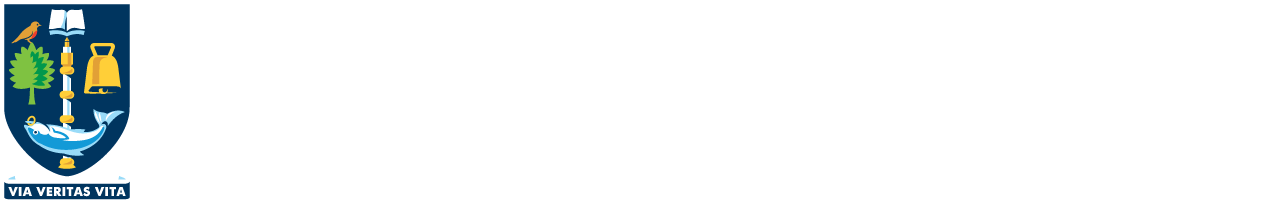 Future work
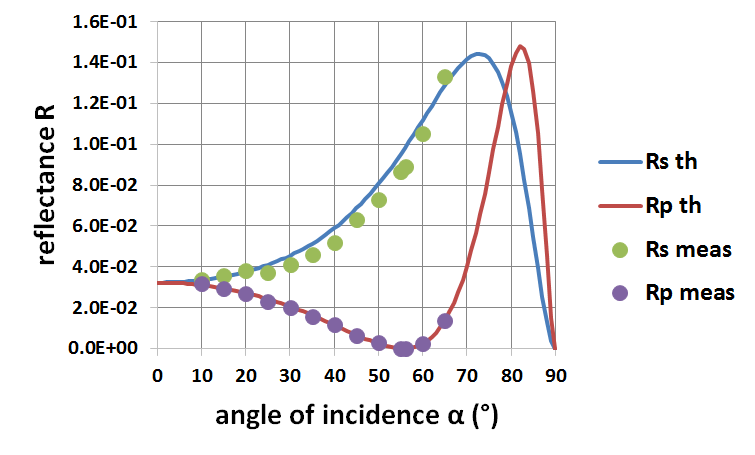 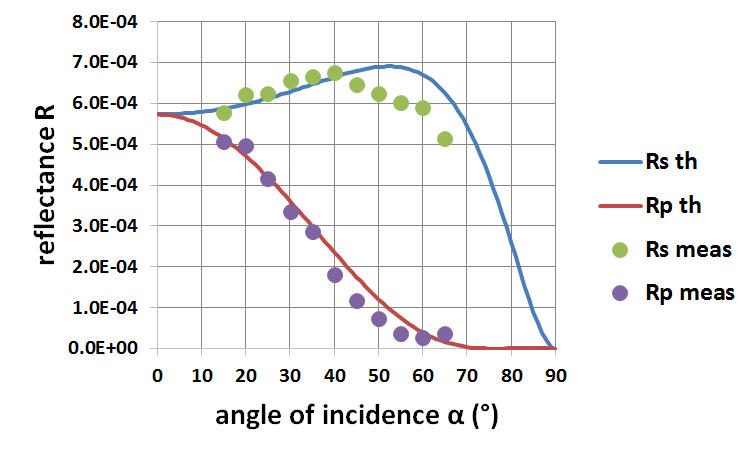 → new sample 
                                                                                             (ø50.0×5.0)mm


For cross-check:
	refractive index of the bond → refractive index matching liquids  
                                                                    sold by Cargille Laboratories 
	thickness of the bond           → using SEM or AFM microscopy
                                                                    techniques

Homogeneity across a bond and reproducibility

Three sapphire samples bonded with sodium aluminate, sodium hydroxide and sodium silicate solution → knowledge of how the reflectivity of the bond varies as a function of the chemistry of the bonding solution
15
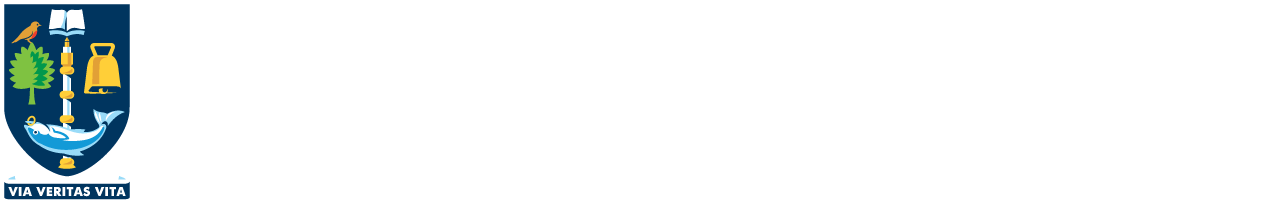 Thank you for your attention!
16
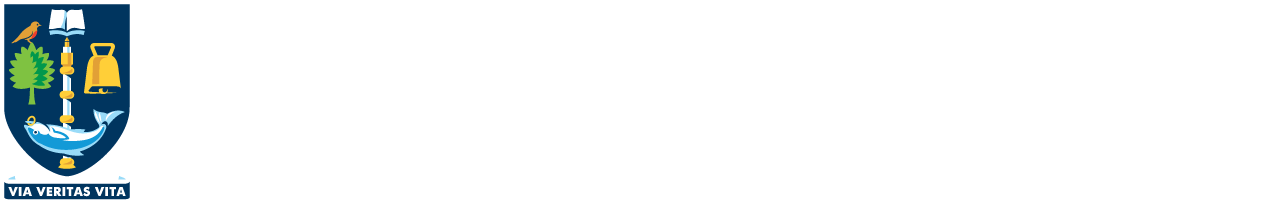 Fabrication of bonds
The process of hydroxide-catalysis bonding can be summarized in the following steps:
 hydration
 etching 
 polymerisation
 dehydration
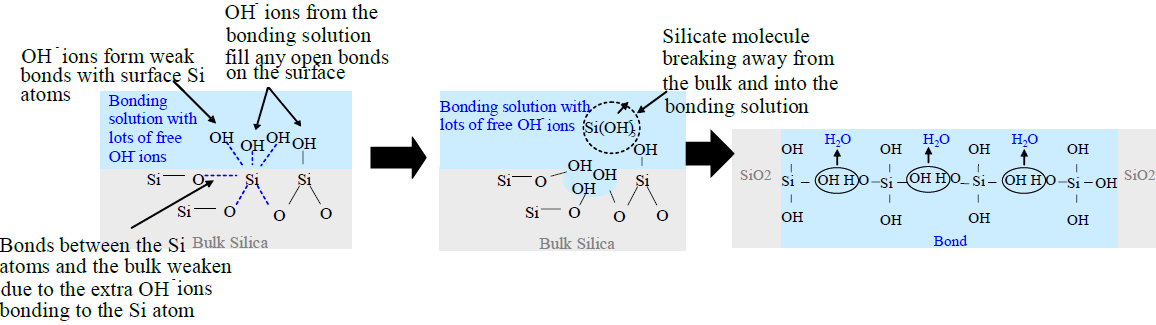 17
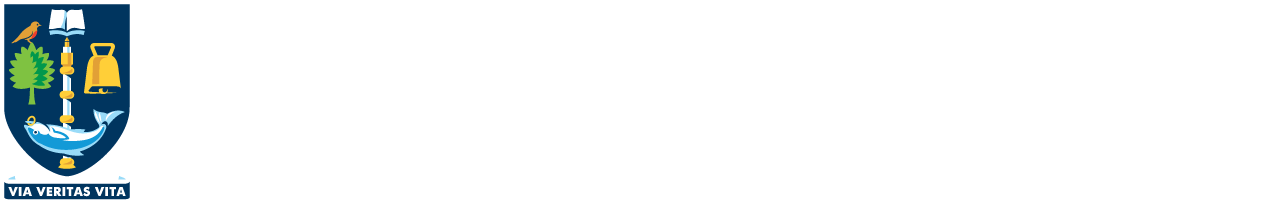 Analysis: formulae
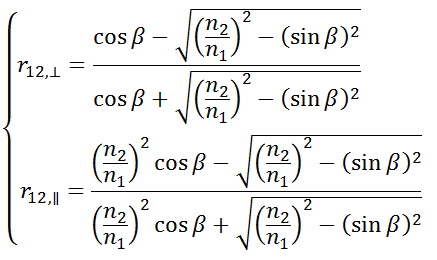 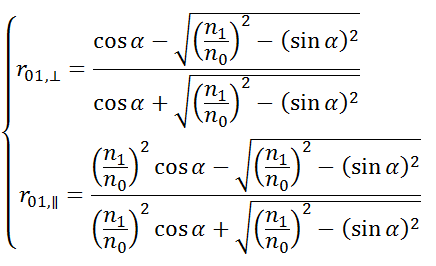 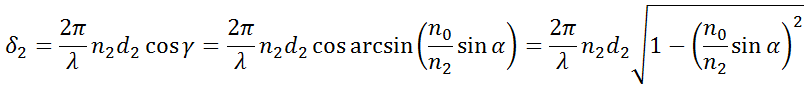 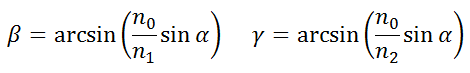 18
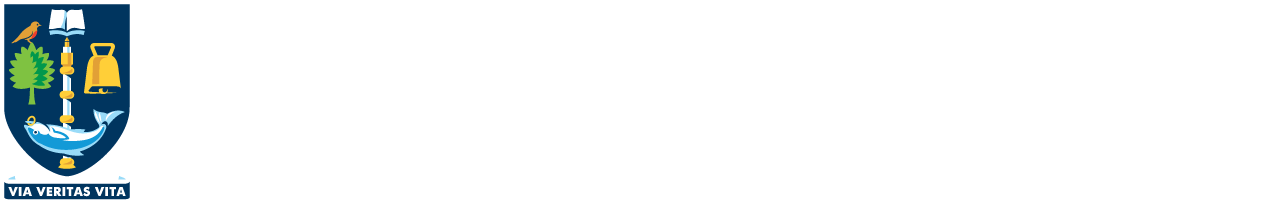 How n2 can be estimated
Refractive index of mixed solutions

     sodium silicate solution: 
     Na2O ~ 10.6% + SiO2 ~ 26.5% + H2O ~ 62.9%




     bonding solution: 
     2 ml of sodium silicate solution + 12 ml of DI water
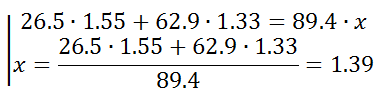 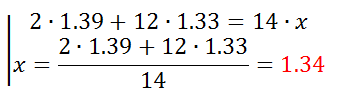 19
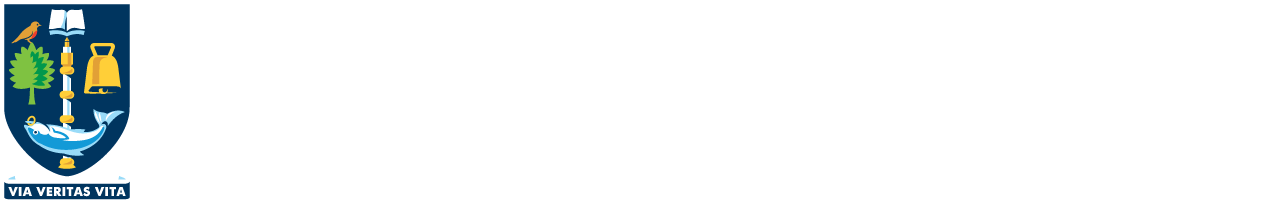 Measurements of d2
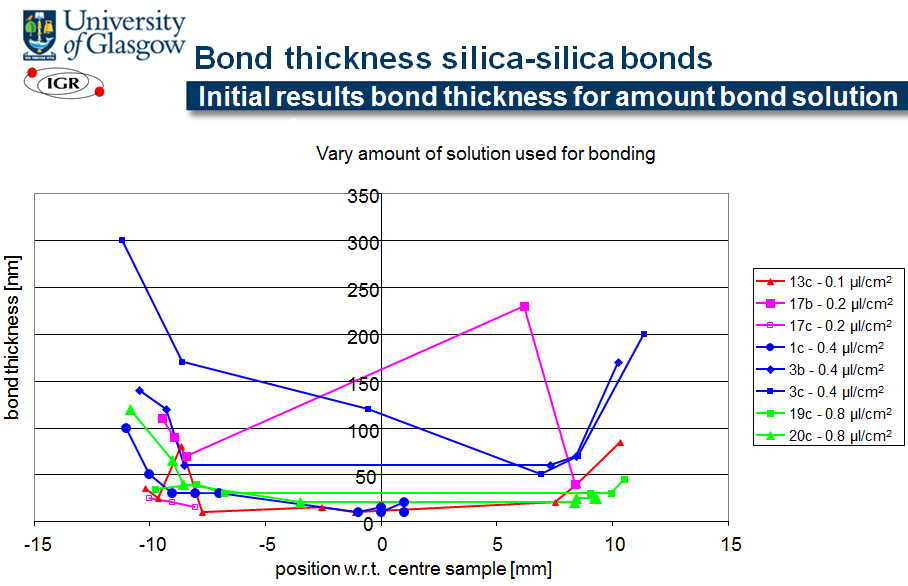 M. van Veggel (IGR group meeting - 2012)
20